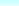 Graphical User Interface (GUI) & Collector Desktop Q & A
© Copyright 2012 – Quantrax Corporation, Inc
[Speaker Notes: (Preparing for RMEx Conversion)]
RMEx Graphical User Interface  (GUI)
Modernization
PC in place of dumb terminal
Additional fields on each screen 
Better navigation, one click away from data, dashboards, graphs
Reports on smart phones and tablets
Letters sent directly from your software
Software install not required on end user PCs, runs directly from Internet Explorer
Foundation for future upgrades and functionality

Benefits
Increases productivity
Lowers training costs
Facilitates compliance
Extends life of your software
GUI Account Details Screen
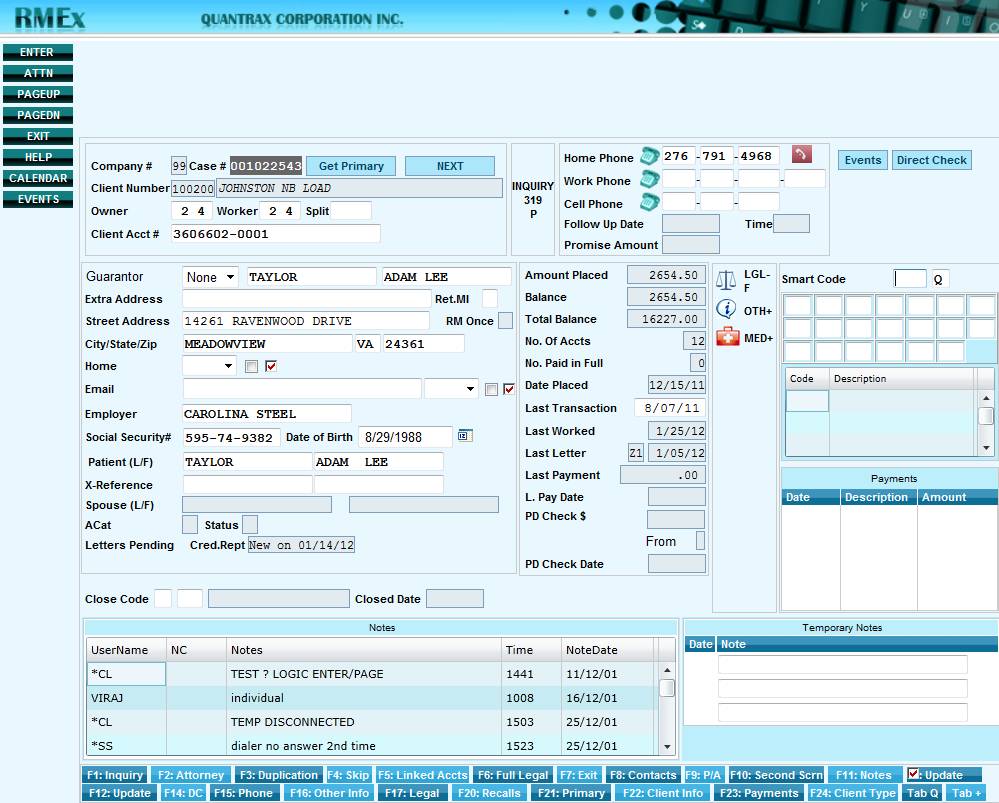 GUI Payment Arrangement Screen
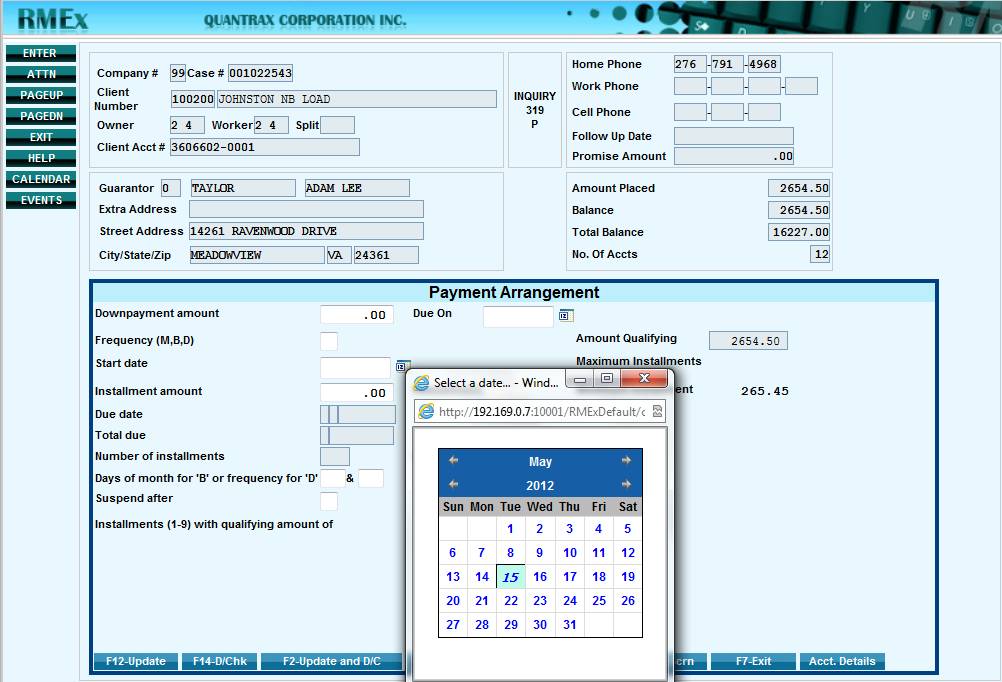 GUI Dashboard
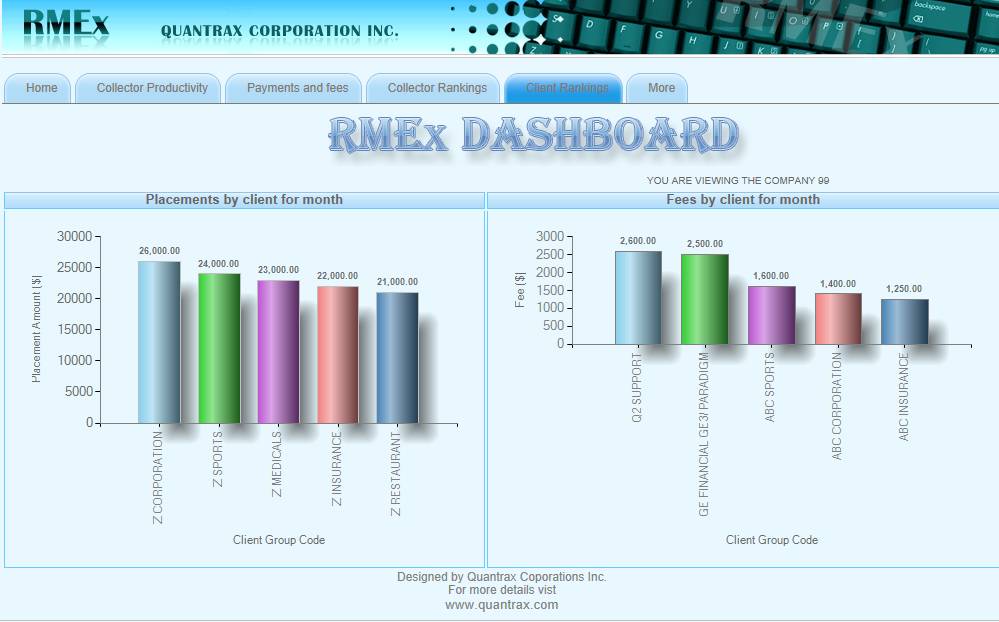 *RMEx GUI System Configuration
QServer (Windows Server) needed for GUI functionality.  Purchase from Velocite contact: Eric Schroeder
  iSeries AS400, verify you have correct      configuration for GUI:
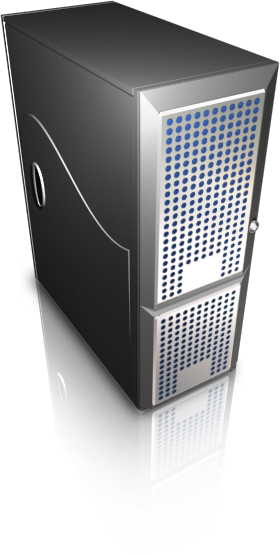 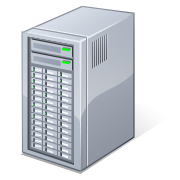 “engine” for GUI functionality
Internet Information Services (IIS)
 System iAccess (formerly Client Access)
.Net 3.5
ASP.NET
 *WebSphere Application Server (WAS)
IBM Operating  System
 Current PTF’s
 WebSphere Application Server (WAS)
 JAVA
 HTTP Server
 RMEx GUI
*WebSphere Application Server (WAS)  on QServer is only needed for clients with over 50 user**System requirements and other details can be found in the email sent to you on 5/14
Pricing
Graphical User Interface
QServer (Windows Server) – from Velocite
 Have Quantrax build the Server, costs = $1,500
 Load applications after delivery will incur a fee of $500 per application
  Purchase the server from  Velocite, the cost for this server is $2,790.00
  Order the server from Velocite, even if you would like to install the products 
 
NOTE: For clients who have 50 users or less, a single Windows server will be able to run all of the 
            applications listed
2012 RMEx GUI Timeline
* The implementation will take approximately 2 – 3 weeks from    the time you order your QServer
Summary
Purchase QServer
Verify required components on AS400
Schedule install of RMEx GUI (done by Quantrax Team)

Questions & Answers